Informal Document GRBP-78-09
78th GRBP, Geneva
August 30-September 1, 2023, 
agenda item 3
Transmitted by Chair of IWG MU
Status reportInformal Working Group on Measurement Uncertainty (IWGMU)
78th  session of GRBP(August/September 2023)
1
IWG Measurement Uncertainty (est. 2019)
Targets
improve test methods (UN Regulations No. 51 & No. 117 as a start)
compensate systematic errors if possible
evaluate the influence of random errors (remaining quantities)
Roles
Chair: 		Norway
Secretariat: 	OICA
IWG MU homepage
https://wiki.unece.org/pages/viewpage.action?pageId=92012814
2
IWG Measurement Uncertainty: Facts and Figures
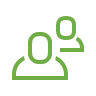 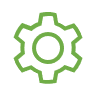 3
>27
Participants (Contracting Parties & NGOs)
Number of Meetings since 77th GRBP in February 2023
Hybrid-meeting
23rd IWG MU: 22 March, Washington DC
Web-meeting
24th  IWG MU: 23rd  May
Hybrid-meeting
25th IWG MU: 12th July, Paris
CPs:Netherlands, Italy, UK, China, Norway, Germany, France, India, Spain, Japan, European Commission
NGO‘s: OICA, ETRTO, CLEPA, ISO, ETO, IMMA
3
IWG MU – Work since 77th GRBP (February 2023)
UN Regulation No. 51.03
New Approach after feedback of 77th GRBP: 
Introduce the findings of IWG Measurement Uncertainties into Consolidated Resolution R.E.3, since R.E.3 already contains specifications for measurements of noise inside vehicle and the stationary noise test.
A small drafting group prepared an amendment to R.E.3, consisting of partners from Norway, ISO, OICA and ETRTO.
Informal Document
GRBP-78-08 for presentation in GRSG
UN Regulation No. 117.04
77th GRBP: Informal Documents with an updated temperature correction for C1 tyres. 
In addition, ETRTO worked on a temperature correction procedure for C2 tyres (IWG-MU-24-05).
78th GRBP: Working Document with an updated procedure for C1 and C2 tyres.
Informal Documents GRBP-77-11  and GRBP-77-12
Working Document
ECE/TRANS/WP.29/GRBP/2023/19with Informal DocumentsGRBP-78-04 & GRBP-78-05 for explanation
4
IWG MU – Work since 77th GRBP (February 2022)
UN Regulation No. 117: Discussion of STEER Project Results
After discussions with members of the STEER project a common understanding regarding the contribution of the different quantities has been reached. 
The STEER analysis of MU was based in the ISO GUM approach, which differ somewhat to the ISO/ETRTO approach. An Informal Document is presented to the 78th GRBP explaining the agreements and highlighting remaining differences in opinions.
Informal document
GRBP-78-06
STEER and ETRTO MU analysis
Document for Reference  “Measurement Uncertainties when Testing in WP.29 GRBP Vehicle Regulations"
In addition to the amendments of R.E.3, IWG MU has developed a Document for Reference with a more detailed explanation of the development of the uncertainty tables for vehicles and tyres. 
Whenever, there are changes in noise test procedures for vehicles and tyres, the tables of uncertainty calculations in this document shall be revised.
Informal DocumentGRBP-78-07 Document for Reference
5
IWG MU – Terms of ReferenceDocuments: past sessions
GRBP-73-15GRBP-73-17
GRBP/2021/22, GRBP/2022/8, GRBP/2022/16 and GRBP/2023/12 with GRBP-74-13, GRBP-75-04rev1, GRBP-76-09 and GRBP-77-05
GRBP-74-11
GRBP/22/9 with GRBP-75-07rev1,GRBP-75-08 and  GRBP-76-11GRBP-77-07,GRBP-77-08 and GRBP-77-09, GRBP78-07
GRBP-77-11 and GRBP-77-12
The aim of the Informal Working Group is to present during the 
73rd GRBP (Jan. 2021) a Draft document for Reference and an Informal document for amendments to UN Regulation No. 51
74th GRBP (Sep. 2021) a Working document for amendments to UN Regulation No. 51 for consideration and adoption.
74th GRBP (Sep.2021) an Informal document containing general Guidelines for how to improve test procedures in other UN Regulations to reduce measurement uncertainties for consideration.
75th GRBP (Feb. 2022) a Working document containing general Guidelines for how to improve test procedures in other UN Regulations to reduce measurement uncertainties for consideration and adoption.  
77th GRBP (Feb. 2023) an Informal document for amendments to UN Regulation No.117.
6
IWG MU – Terms of ReferenceDocuments: today and in future
The aim of the Informal Working Group is to present during the 
78th GRBP in Sep. 2023 a Working document for amendments to UN Regulation No. 117 for consideration and adoption.

Objectives of the working group have been fulfilled!

As a freestyle:
[78th GRBP in Sep. 2023 an Informal document for revision of the Consolidated Resolution on Construction of Vehicles (R.E.3)
126th GRSG in Oct. 2023 an Informal document for revision of the Consolidated Resolution on Construction of Vehicles (R.E.3)
127th GRSG in Apr. 2024 a Working document for revision of the Consolidated Resolution on Construction of Vehicles (R.E.3)]
GRBP/2023/22 GRBP-78-04, GRBP-78-05 




GRBP-78-08
GRSG-126-xx
GRSG/2024/xx
7
Thank you!
8